Муниципальное бюджетное образовательное учреждение Курагинский детский сад №15Представление опыта педагогической деятельности по преемственности группреализующих ООП ДО «Теремок»
Составила воспитатель Линник. Г. Д.
Преемственность в воспитании и   образовании детей дошкольного возраста – это система связей, которая обеспечивает  взаимодействие  основных  задач,  содержания  и  методов обучения и воспитания для создания единого непрерывного образовательного процесса на смежных этапах становления и развития ребенка.
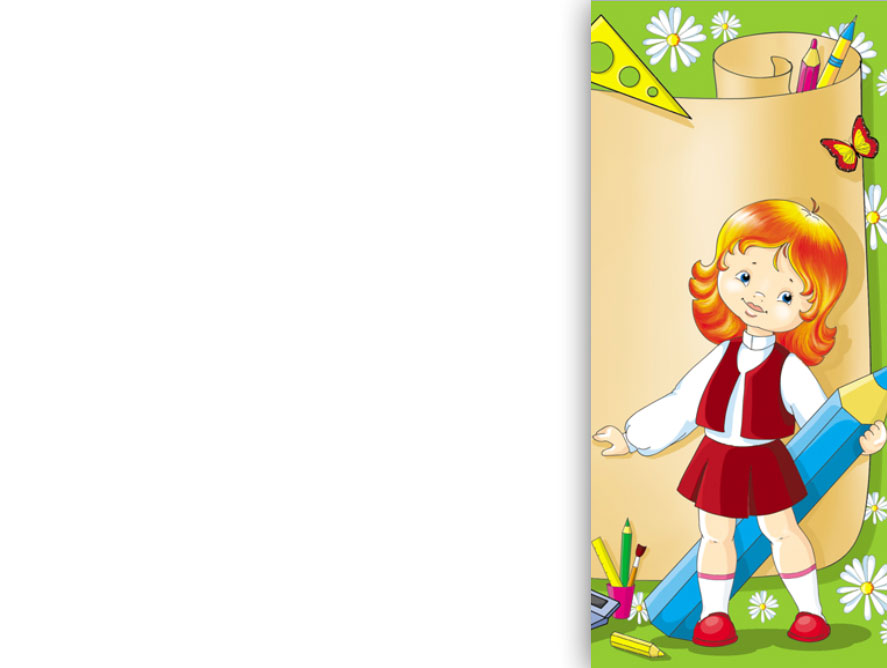 Методика «Пеленашка» продолжение в работе клубного часа «Мы живем в России».
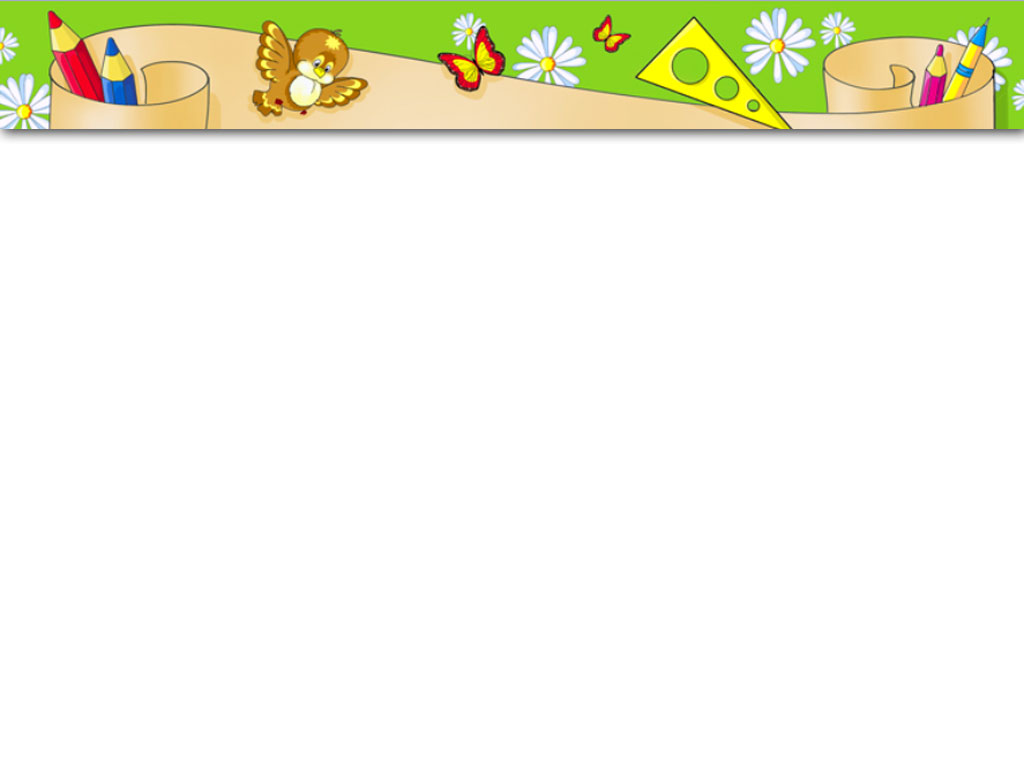 Методика «Фольклор нас учит говорить» расширили и углубили знания в театральной деятельности, в проведении таких мероприятий как:  Хлебная ярмарка, Колядование, Масленица, Пасха, Иван Купала.
Заклички на коляду
Коляда- коляда
Отворяйте ворота,
Доставайте сундучки
Подавайте пятачки,
Хоть рубль
Хоть пятак
Не уйдем из дома так.
Дайте нам конфетку,
А можно и монетку.
Не жалейте ничего
Накануне Рождество!
Мы идем колядовать.
Масленица:
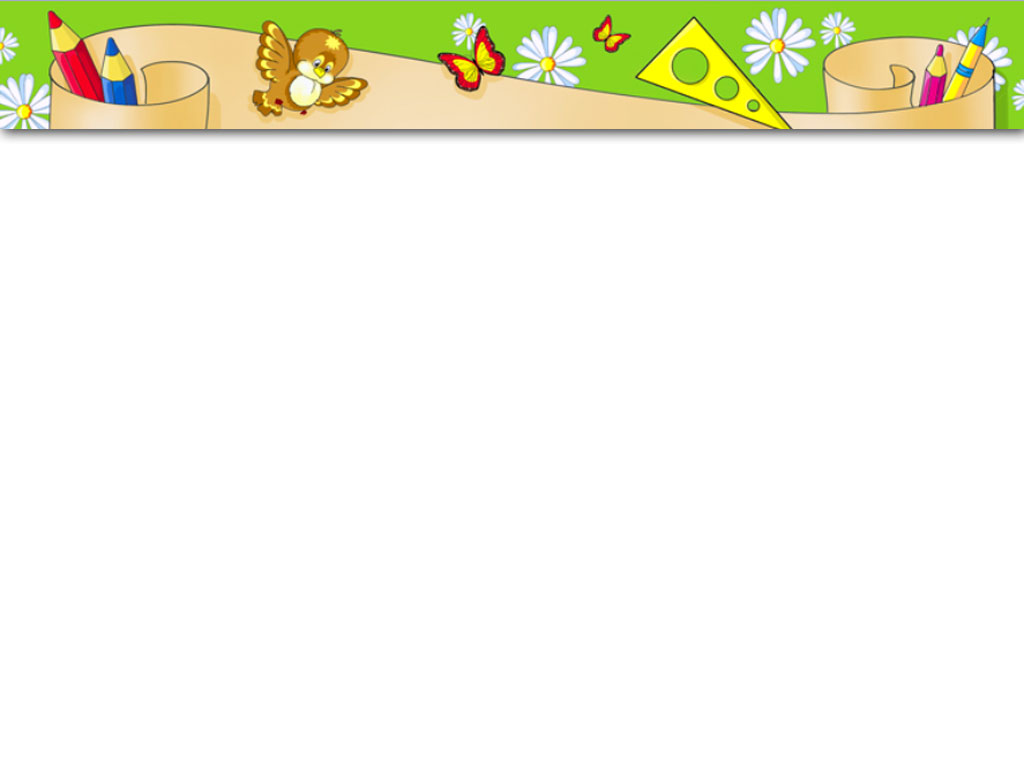 Весна, весна красная! —Приди, весна, с радостью,С радостью, с радостью,С великою милостью:Со льном высоким,С корнем глубоким,С хлебами обильными!* * *Весна, весна красная,Пришла весна ясная!Птицы громко поют –Долго спать не дают.
Как на масленой неделеКаждый день блины мы ели.И мальчишки, и девчонкиСобирались на вечёрки:Песни пели и плясали,Весну радостно встречали!Весну радостно встречали,Зиму на год провожали.Встали дружно в хоровод –В гости к нам весна идет
Теневой театр
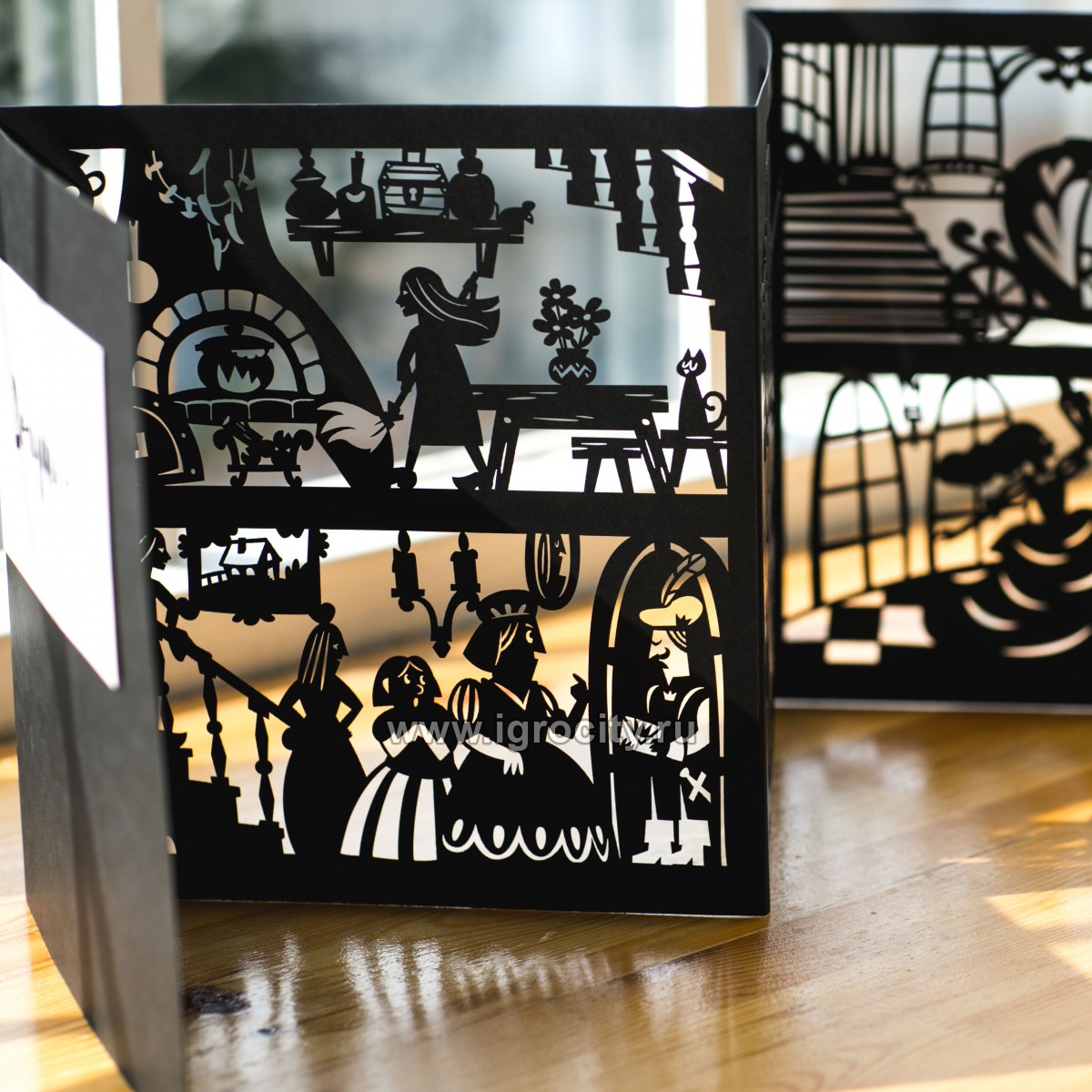 Театральная деятельность:
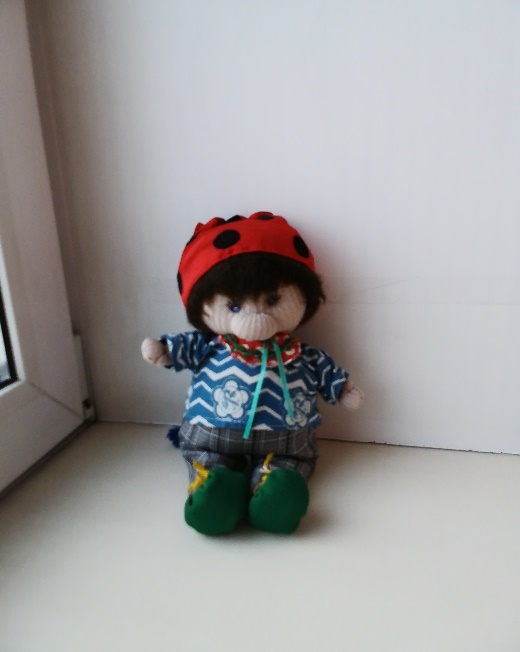 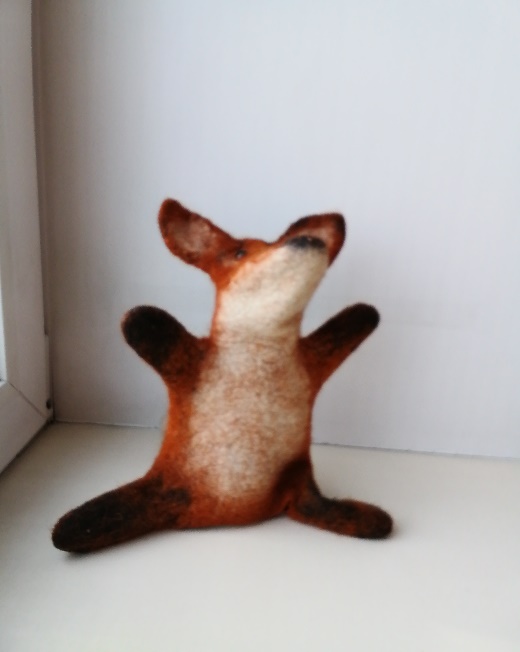 Театральный домик.
Методика «Рисование на песке»
Чудеса на песке.
Песочная игротерапия.
Чудеса на песке.
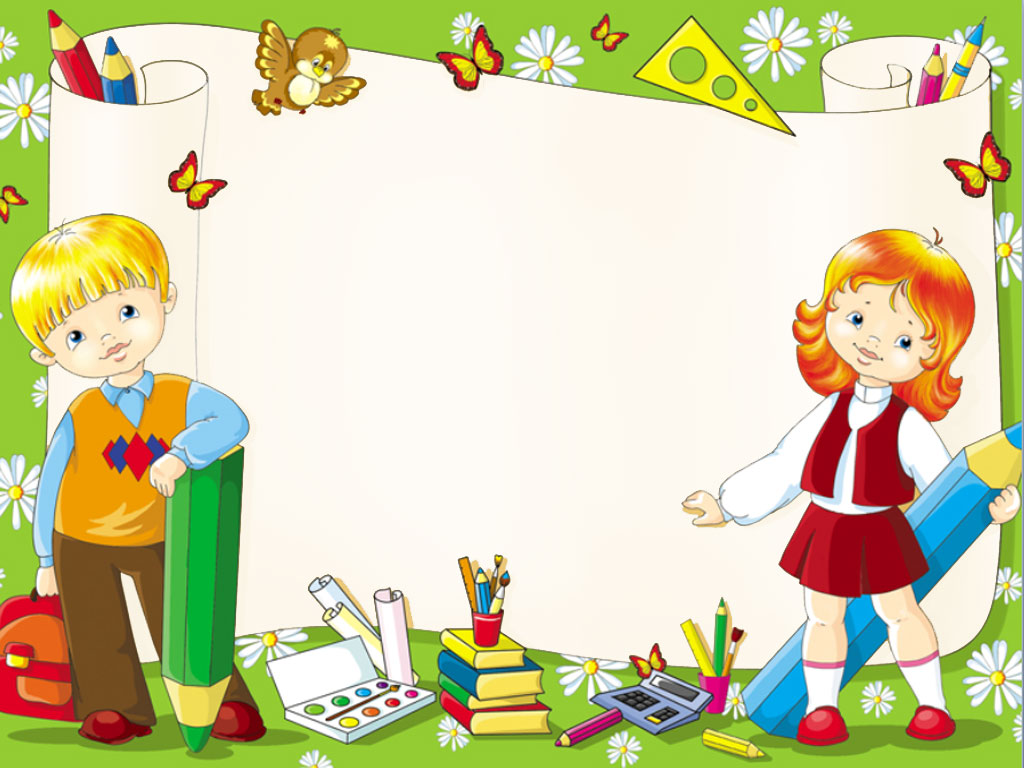 Преемственность-это «река»
Любви, света и добра, 
доверия и понимания, 
которая окутывает ребенка
С первых дней пребывания
 его в детском саду и до выпускного утренника.
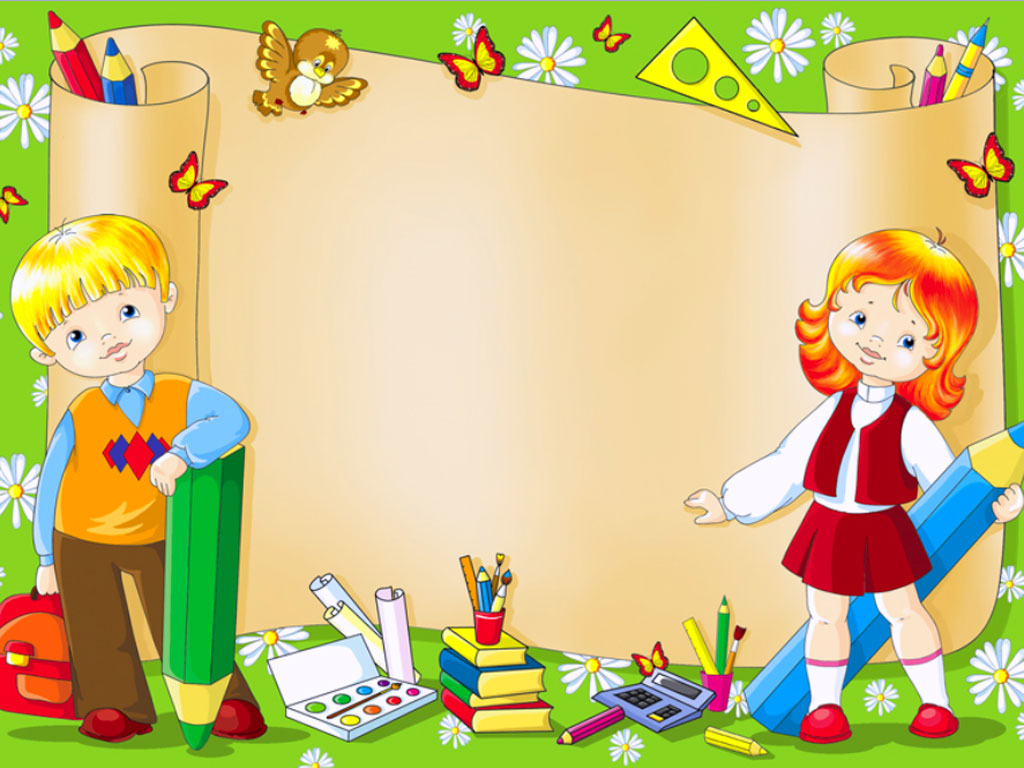 Спасибо
 за внимание !